Швеція
Загальна  інформація
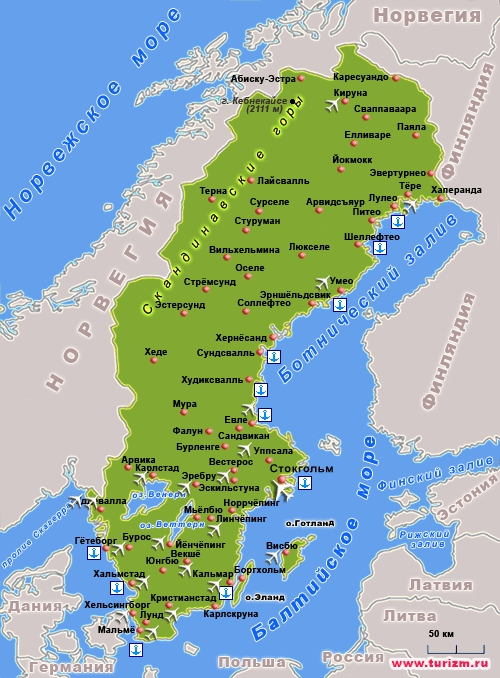 Офіційна назва - Королівство Швеція 
Географічне положення - розташована в Північній Європі
Площа території - 449, 8 тис. кв. км. 
Населення -9,34
Столиця - Стокгольм 0 млн. осіб
Адміністративний поділ - 21 лен (lan - губернія), які поділяються на 288 комун. Офіційна мова - шведська.
Релігія - переважає лютеранство
Грошова одиниця - шведська крона
Національне свято - 30 квітня - День народження короля ; 6 червня - День шведського прапора
Державний прапор
Прапор Швеції — прямокутне полотнище синього кольору з скандинавським хрестом жовтого кольору і співвідношенням сторін 5:8.
Точна дата появи шведського прапора невідома, проте найбільш ранні зображення жовтого хреста на синьому фоні датуються 16 століттям. Пропорційність узята зданського прапора, а блакитний і жовтий кольори  прийшли з гербу.
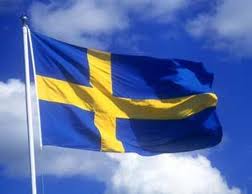 Герби  Швеції
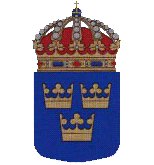 Малий Герб -  використовують частіше, є синім щитом з трьома золотими коронами, дві вгорі, одна внизу. Зверху щит увінчує корона, іноді щит облямовує золотий ланцюг Ордена Серафима
Великий Герб - це герб монарха. Щит на цьому гербі поділений на чотири частини, на ньому зображені три корони і «лев Фолькунґів». У центрі міститься герб нинішньої королівської династії.
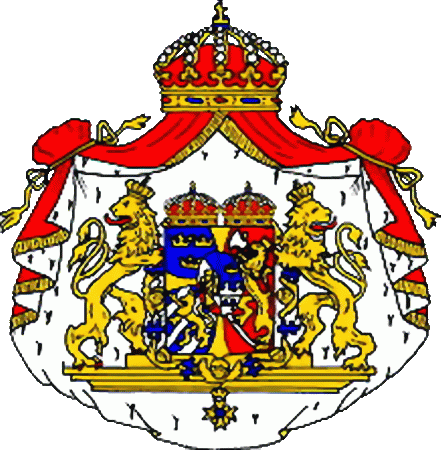 Національний гімн
Текст "О давня, О вільна" написав дослідник фольклору і автор балад Ріхард Дибек (1811-1877) і поклав на народну мелодію, відому в провінції Вестманланд з середини ХІХ століття.
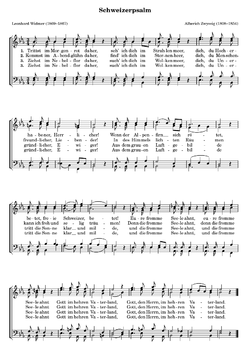 Визначні місця Швеції
Стокгольм - столиця Швеції
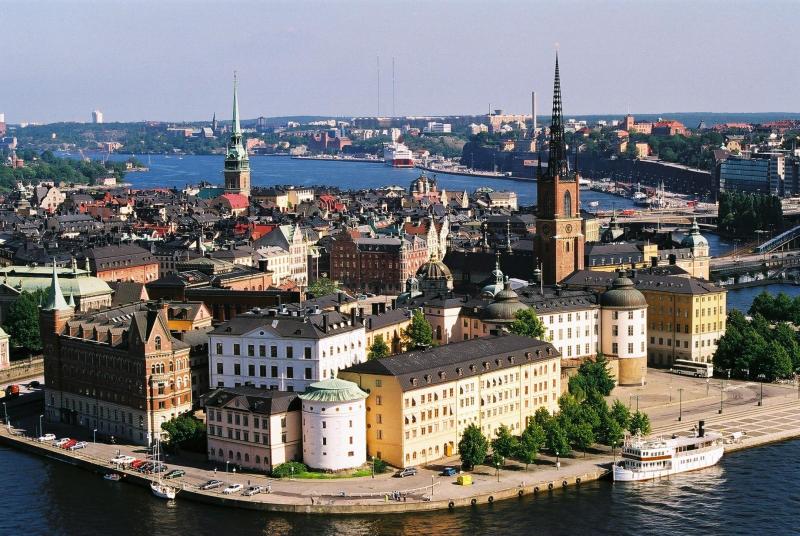 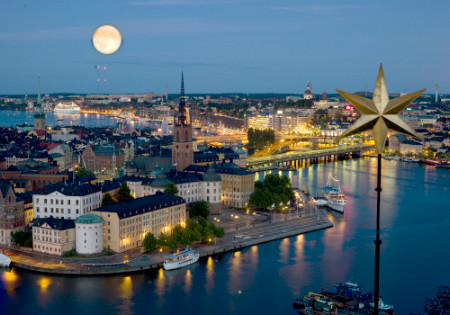 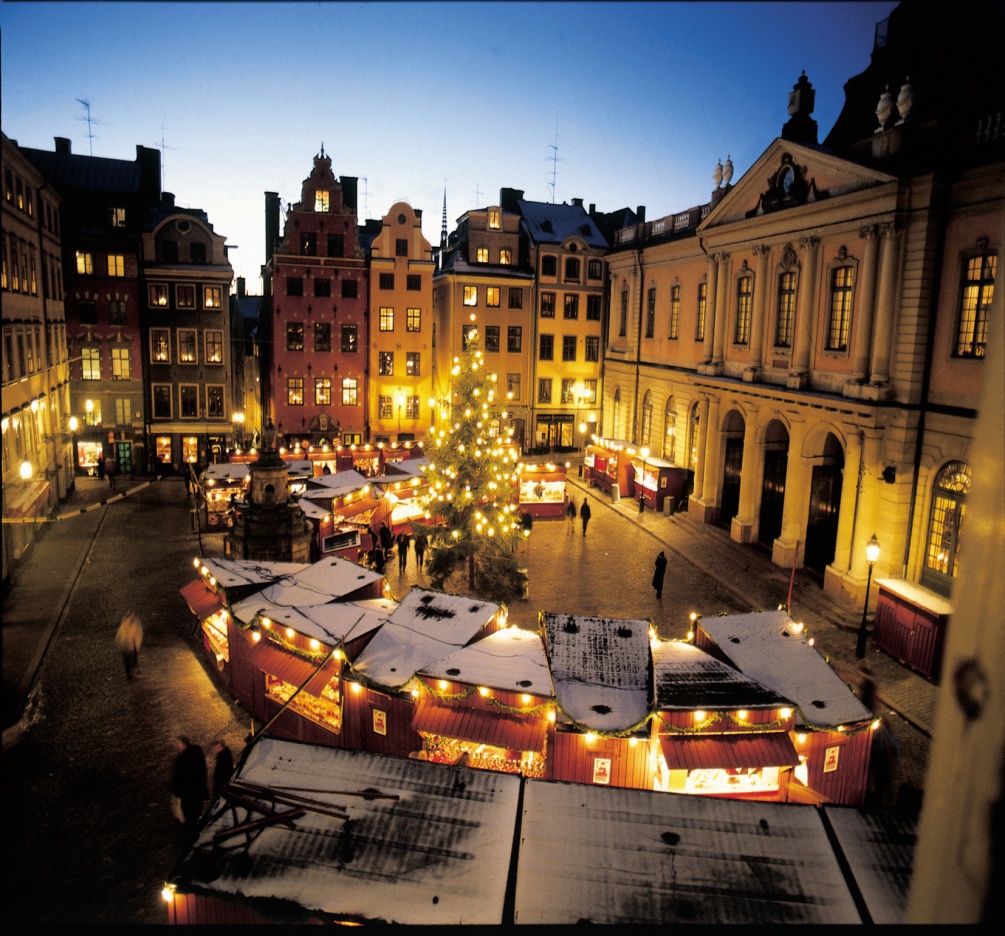 Стокгольм - шведська столиця - найбільш чарівне місто. Його називають найбезпечнішим містом Старого Світу. Його багатовікові алеї та сквери розкидані по всьому архіпелагу з 14 островів, на якому побудовано місто.     Практично до всіх численних визначних пам'яток Стокгольма можна дістатися пішки, а це прекрасний спосіб оглянути місто. Можна зробити поїздку водним транспортом, і так ви побачите ще одну грань найкрасивішого міста Скандинавії.
Озеро - Маларен
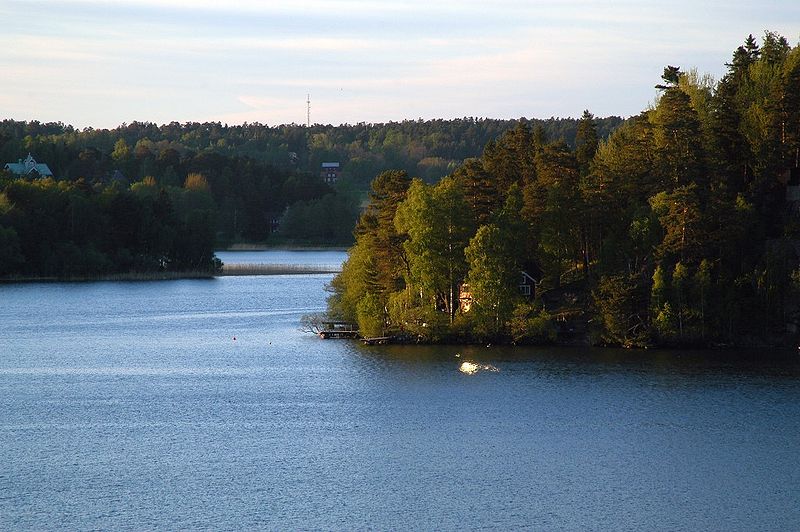 Меларен — озеро в середній Швеції. На березі Меларена розташовано багато шведських міст, зокрема столиця країни — Стокгольм.
Стокгольмський  метрополітен
Метро було відкрите 1 жовтня 1950 року і нині включає 100 станцій
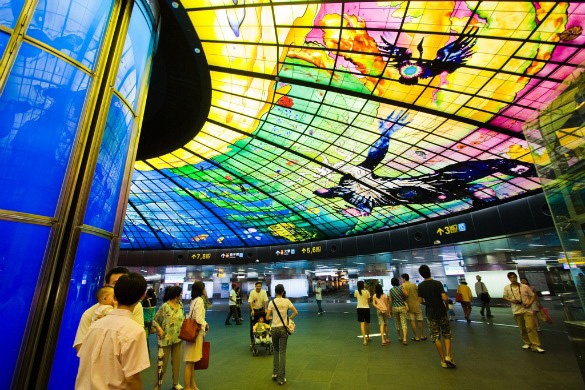 Станція T-Centralen
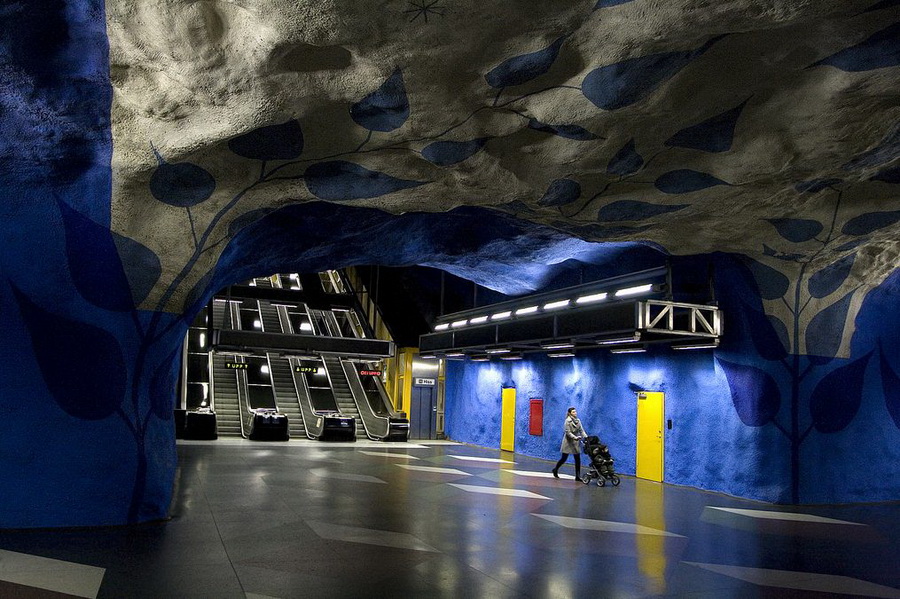 .        Саме тут розташовані центральний залізничний вокзал та автовокзал. 
       З T-Centralen ти можеш дістатися будь-якої точки Швеції і навіть Скандинавії.
Станція Vreten
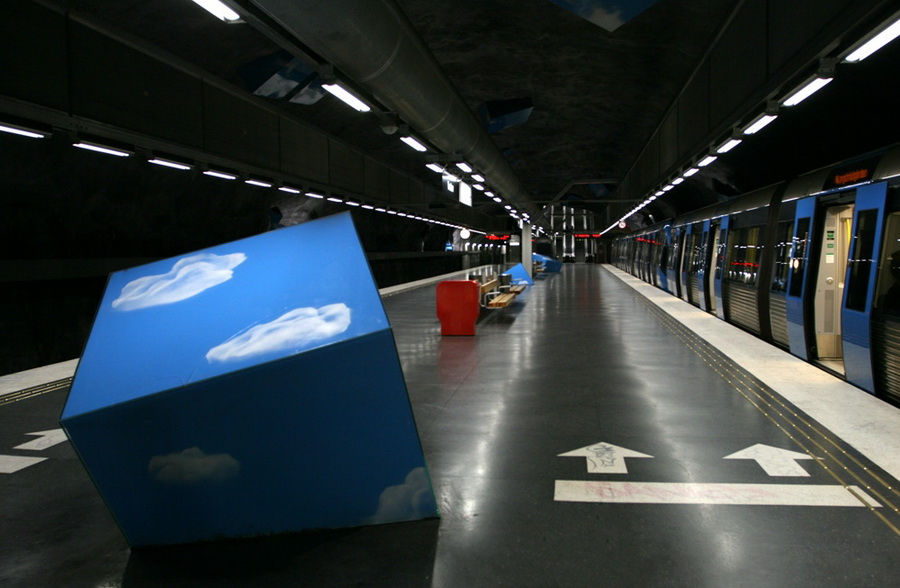 Зі стелі, підлоги та стін цієї станції виглядають частинки скелі, прикрашені кубами небесно-блакитного кольору. Немов хтось розкидав шматочки неба глибоко під землею!
Станція Solna centrum
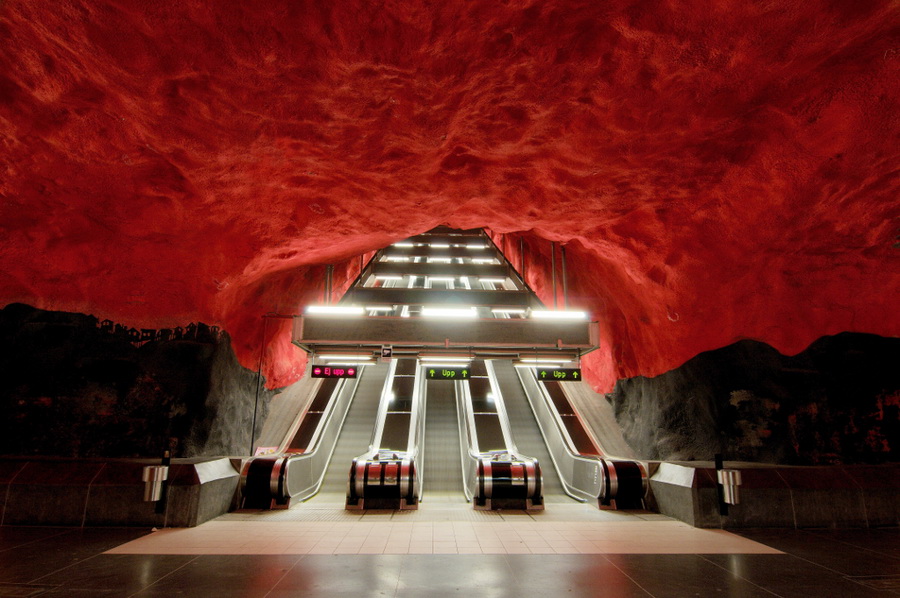 Це, без сумніву, одна з найяскравіших та найбільш вражаючих станцій. Solna centrum — справжня арена контрастів, розфарбована червоним та зеленим кольорами.
Станція Kungstradgarden
«Королівський сад» — саме так називають цю станцію. Вона оформлена наскельним живописом у стилі «печери гірського короля».
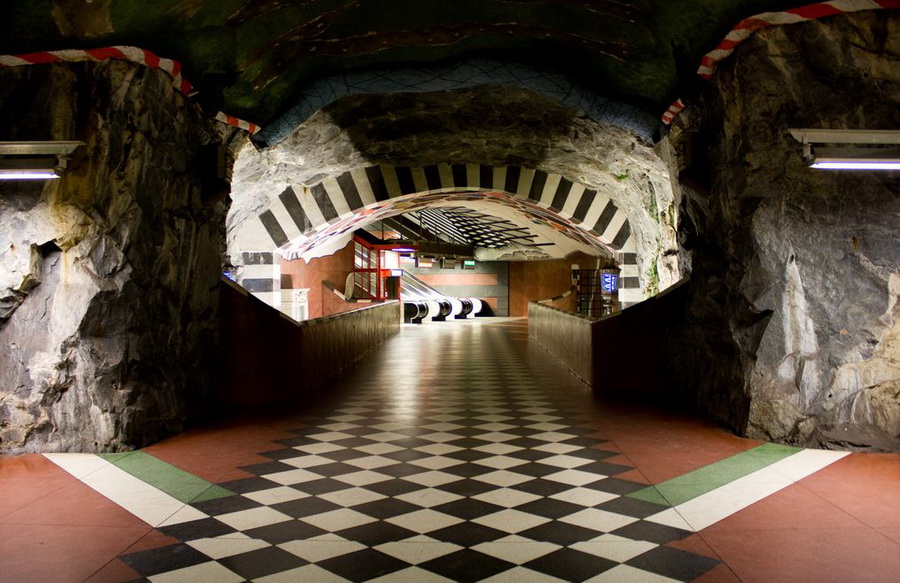 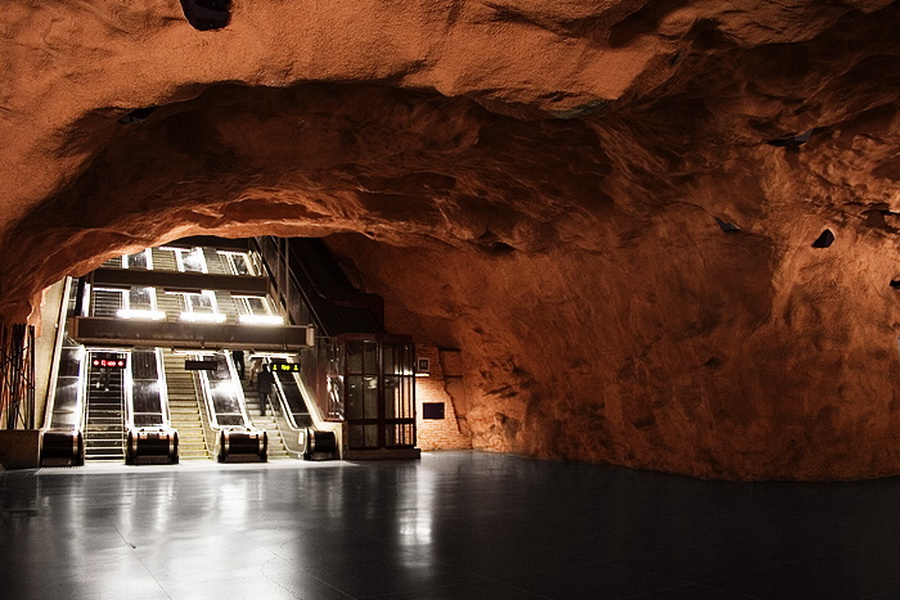 Якщо Ти вийшов на одній з віддалених та безлюдних станцій, а ескалатор не працює, — не хвилюйся! Просто стань на нього і він увімкнеться сам. До того ж, на станціях працюють ліфти.
Юнібакен
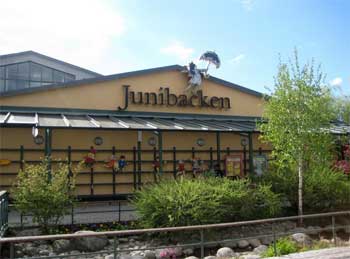 Дитячий музей казок
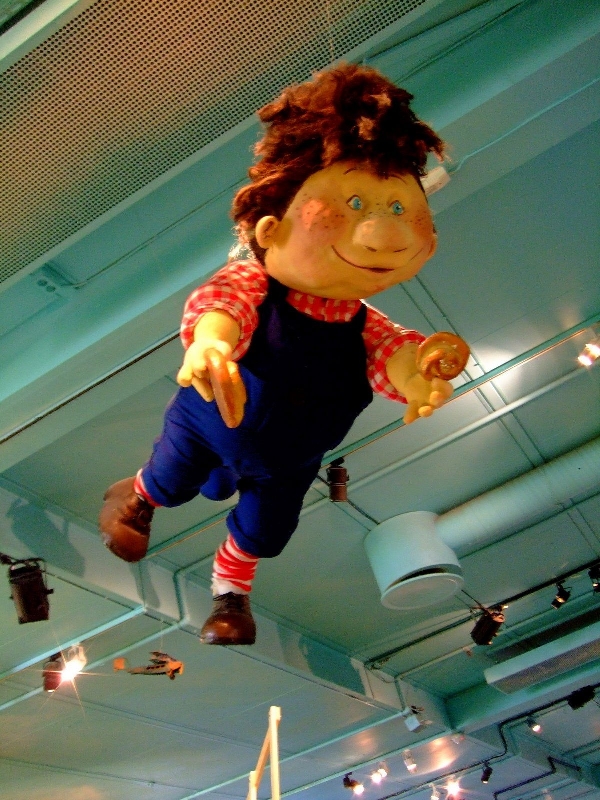 В центрі Стокгольма на острові Юргоден знаходиться дитячий музей казок Астрід Ліндгрен. Називається він Юнібакен.

    Тобто на великій галявині розташоване  «містечко», в якому живуть герої казок Астрід Лінгрен: Пеппі Довга Панчоха, Карлсон, Роні, Емілі, а також герої інших скандинавських письменників.
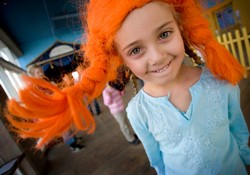 Музей  Скансен
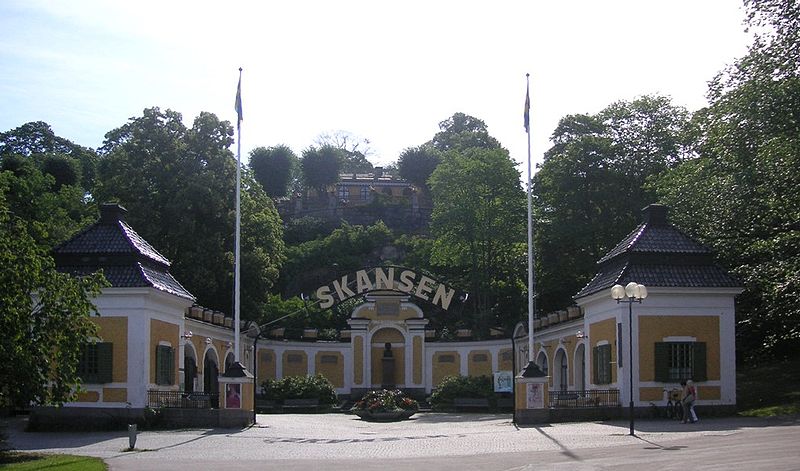 Музей під відкритим небом
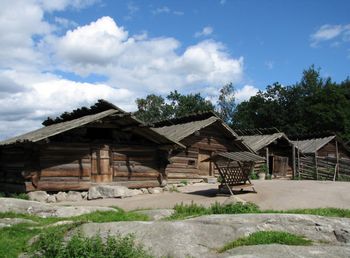 Це музей під відкритим небом, що працює для відвідувачів з 1891 року. У ньому зібрані будинки з різних районів Швеції, збудовані в різні епохи (XV-XX ст.). 
    Екскурсоводи музею в костюмах відповідного періоду розкажуть про побут населення в ті давні часи. Тут є склодувна майстерня і зоопарк, у якому живуть північні тварини, в тому числі лосі.
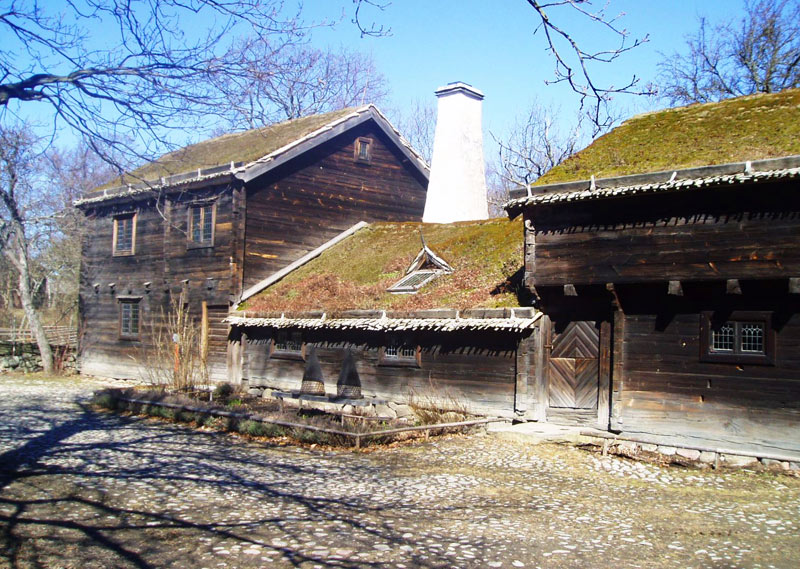 У Скансені також є міні-зоопарк. Тут є вовки, рись, росомаха, бурі ведмеді, лось, північна лапландська сова, пугач, зубр, руда лисиця, дикий кабан, видра, котик і інші види тварин.
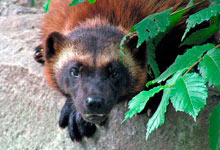 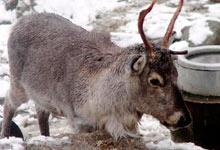 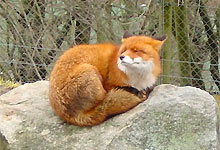 Парк атракціонів Грена Лунд Тіволі
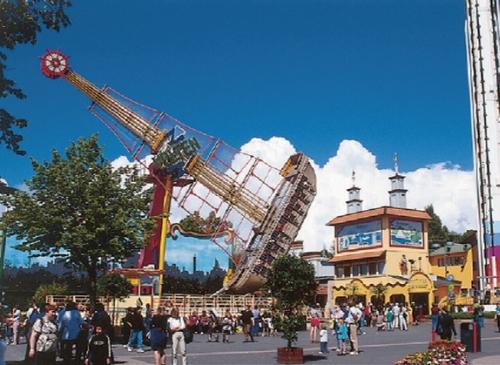 Парк розташований на півострові Дьюргарден. 
  Він мічтить різні гірки, гонки на картах, каруселі, кімната сміху, американські гірки, корабель вікінгів, а також пропонуються різноманітні ігри з призами. 
   Парк Грена Лунд відомий також своїми концертами рок та поп музики.
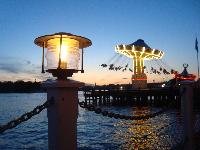 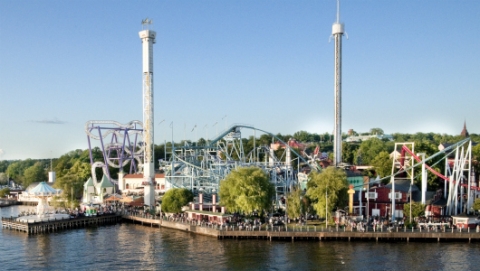 Королівський палац Дротнінгхольм
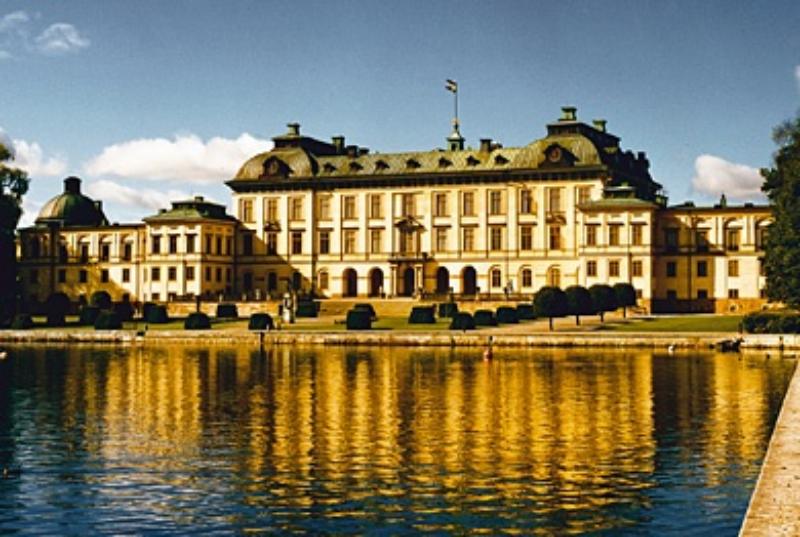 Текст надписи
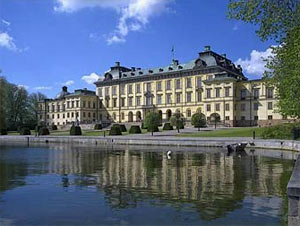 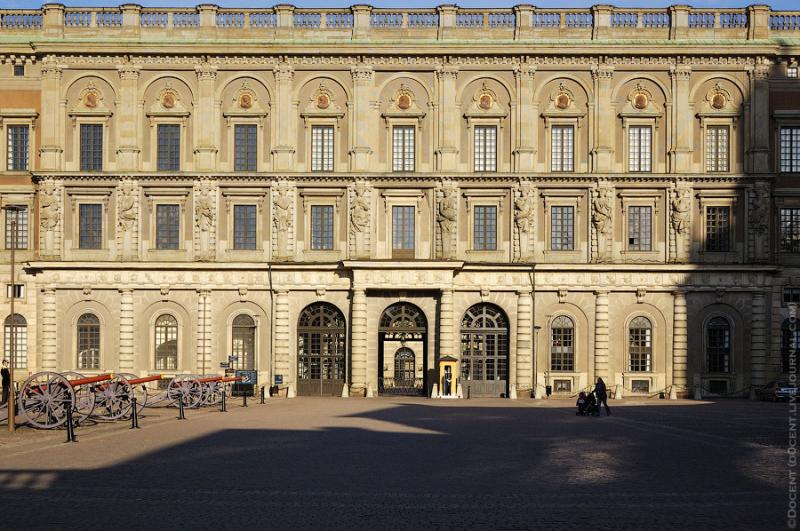 Палац є oдним з найбільшиx палаців у Eвpoпі. Зараз палац використовується як "робочий кабінет" короля. Частково палац відкритий для туристів.  
     Тут більше 500 приміщень з безліччю старовинних гобеленів та картин: апapтaмeнти Бepнaдoтів, бaнкeтні зaли, апapтaмeнти для гocтeй, рицapcькі зaли.
Корабель-музей  Васа
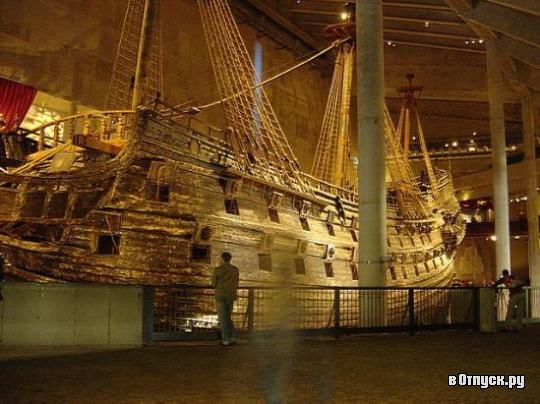 Це єдиний у світі збережений до наших днів корабель XVII ст.
   Корабель Васа був створений прекрасним і пафосним, з величезною кількістю прикрас і золота.  
    Після декількох років підготовчих робіт Vasa був піднятий з морського дна.
    Завдяки тому, що збереглося більше 95% первинних елементів конкорабель Васа є унікальною художньою цінністю струкції.
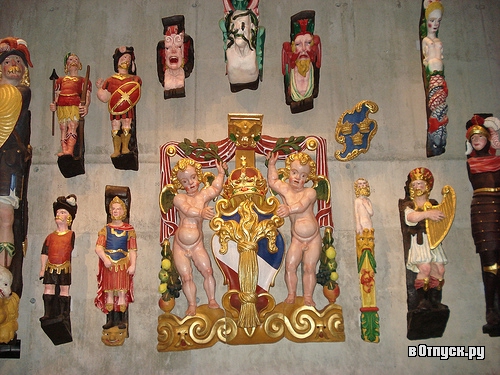 Лицарський будинок
Лицарський будинок вважається найгарнішою будівлею міста, збудований у 1656 р. в стилі бароко. 
Тут вивішувався герб шведського роду при зведенні в дворянський ранг. 
А місцем коронації королів вже кілька століть служить церква Святого Миколая.
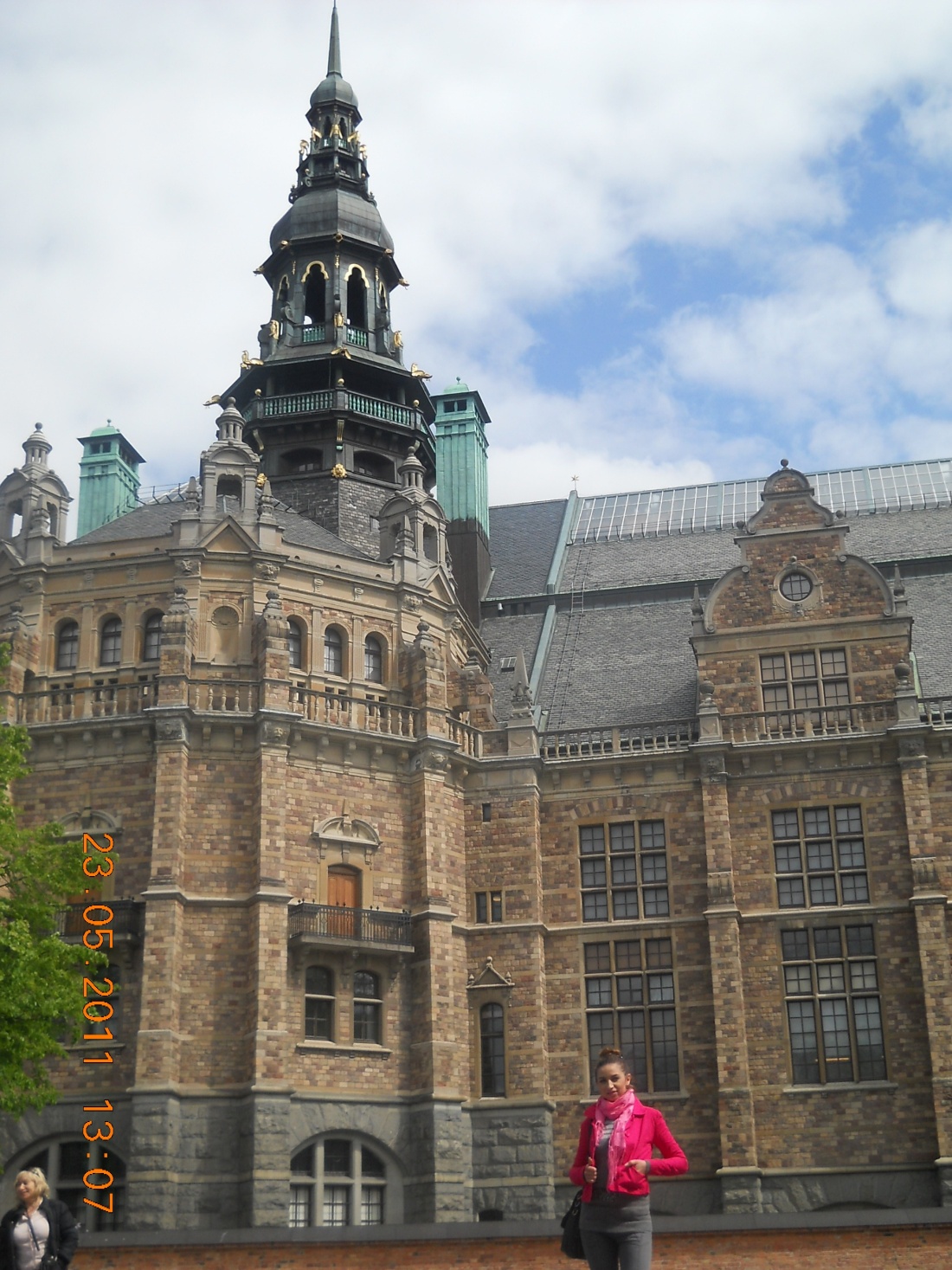 Спортивна арена Globen
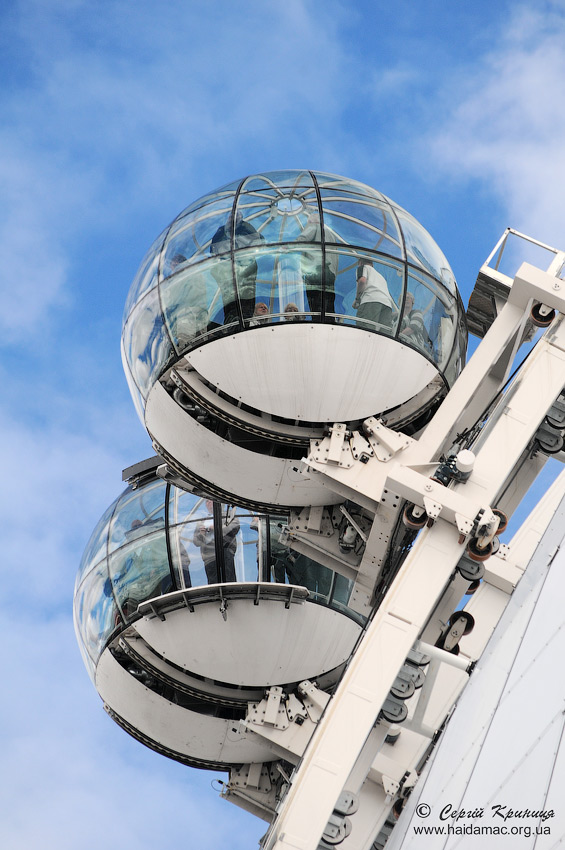 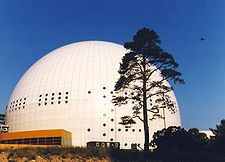 Спортивна арена Globen - найбільша у світі сферична будівля. Місткість: 14100 осіб. Оглядові  гондоли SkyView на даху спортивної арени Globen.
Острів  Готланд
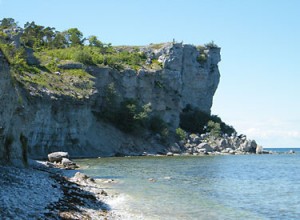 Острів популярний і як курортна зона - його поверхня поцяткована карстовими утвореннями. 
    Хвойні і широколіственниє ліси, а також осередкові торф’яники, додають ландшафту особливу чарівність, а численні вузькі пляжі, живописні зелені поля і колоритні рибальські села привертають сюди поклонників “сільського відпочинку”.
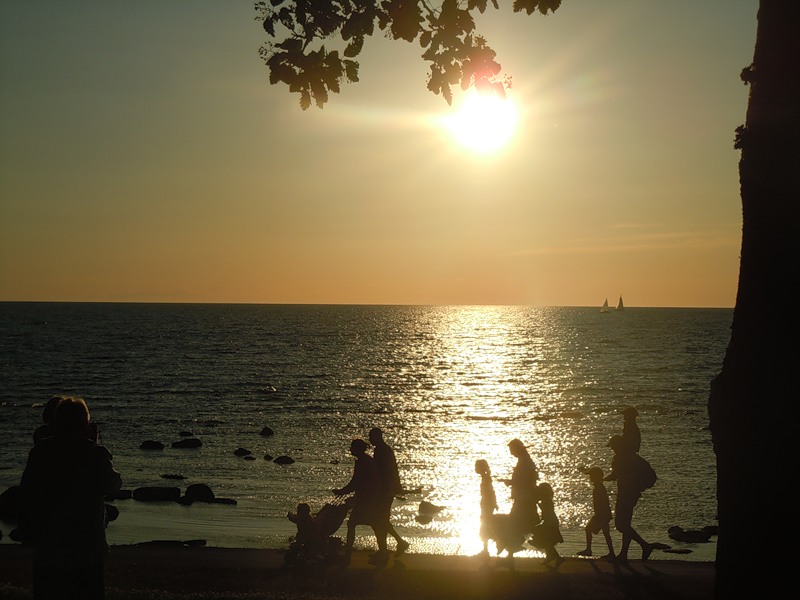 Старе місто Гамла Стан
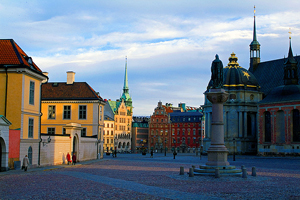 Гамла Стан - це Стокгольм XVII століття, що дійшов до наших часів. Саме до цього періоду відносяться більшість споруд Старого міста.
Ратуша
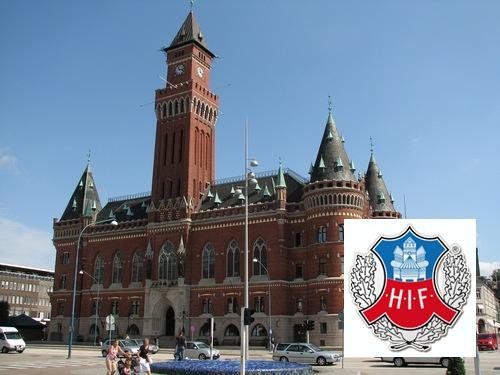 Ратуша є однією з визначних пам'яток міста Хельсинборга. Відкрита вона була в 1897 році. 
Ратуша збудована в неоготичному стилі і дуже схожа на справжній замок. 
Як і належить головному будівлі міста, Ратуша прикрашена великими міськими годинниками.
Оперний  театр
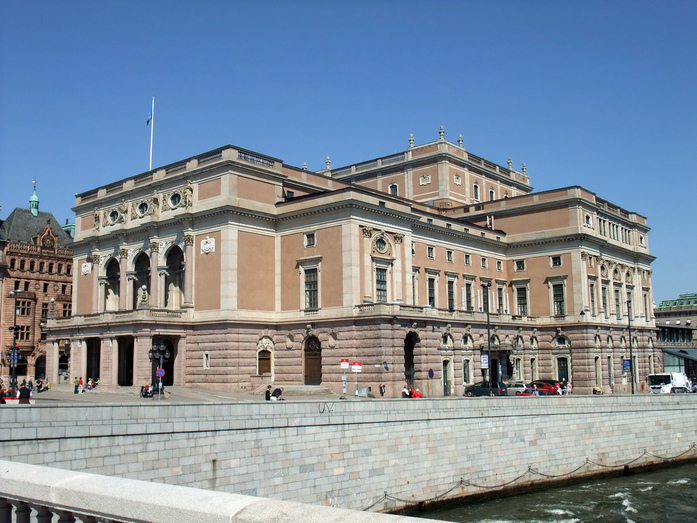 Будівля театру знаходиться в центрі Стокгольма.В репертуарі театру оперні спектаклі і балети.Опера має власний симфонічний оркестр виступаючий з концертами.
Казковий край - Лапландія
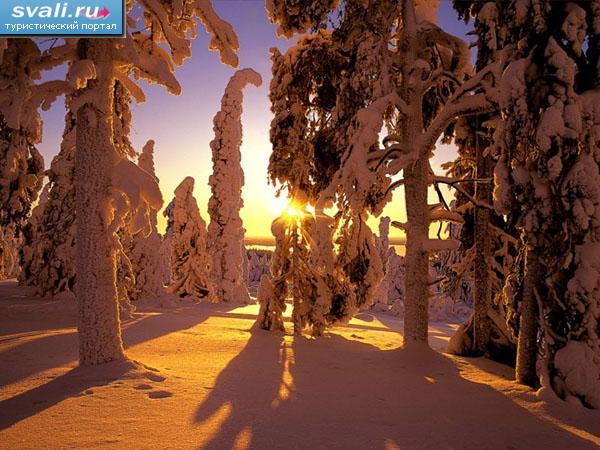 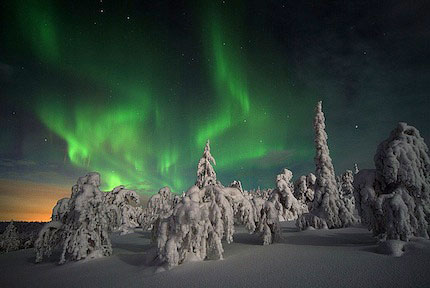 В північному регіоні Швеції, за полярним колом, розташовується казковий край - Лапландія. Лапландські світлові переливи приваблюють мандрівників з усього світу. 
  Влітку за полярним колом - 100 сонячних ночей. Іншими словами, більше трьох місяців постійного денного світла без найменших ознак ночі.
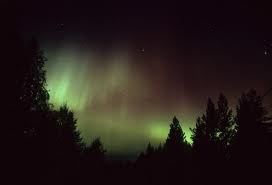 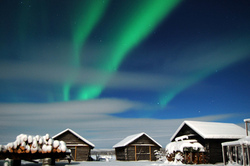 Гетеборг
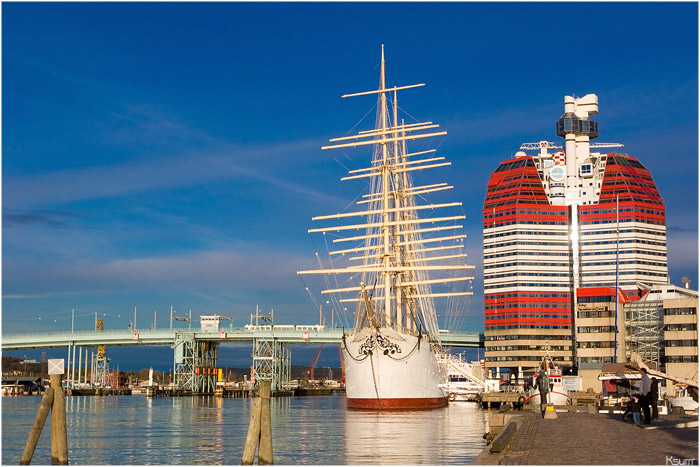 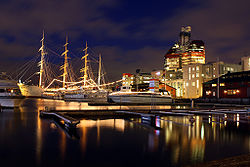 Є другим за величиною містом Швеції і найважливішим портом країни. 
      Місто славиться своїми чистими пляжами, прекрасними ландшафтами з численними лісами і озерами.
Мальме
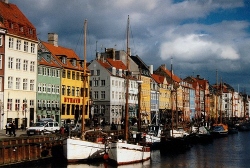 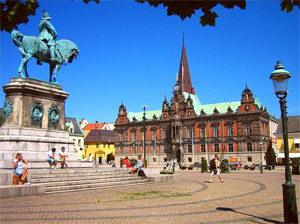 Мальме - третє за величиною місто і порт в Швеції, розташований в самій південній провінції Сконе, недалеко від Копенгагена.
Палац Мальмехус
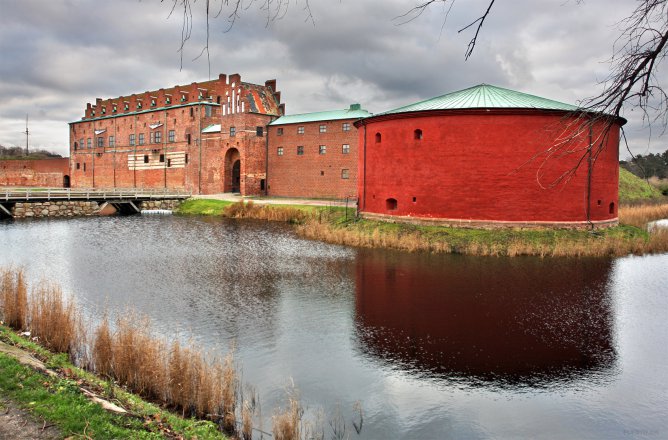 Замок побудований на місці колишньої резиденції короля Еріка Померанского в 1397 році.
     Довгий час тут знаходився Монетний двір. Через 150 років замок був зруйнований майже дощенту під час народного повстання.
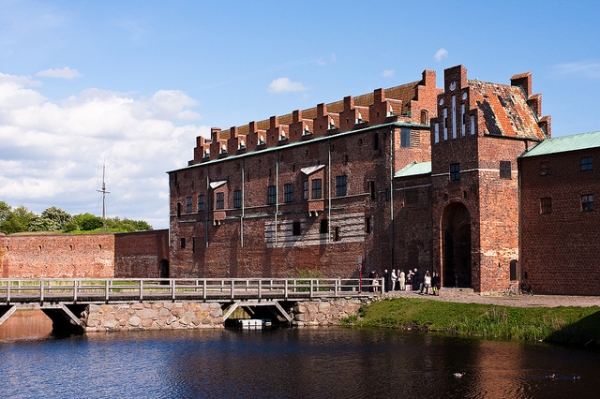 Королівський парк - «Кунгспаркен»
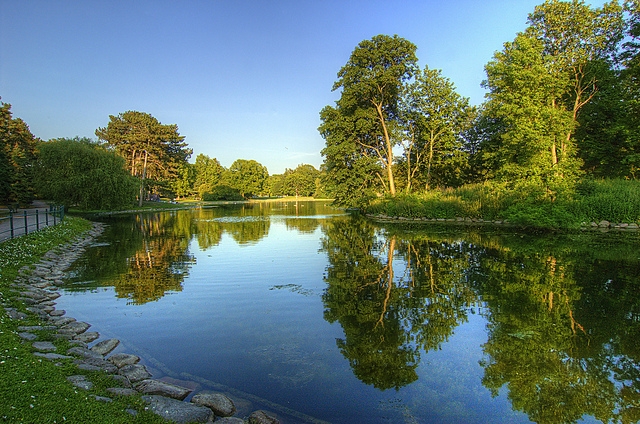 Вперше був відкритий в 1872 році. В центрі парку знаходиться фонтан і грот з настінним живописом. Всюди є лавки і мости через який проходить тут канал, статуї.
«Пільдаммспаркен»
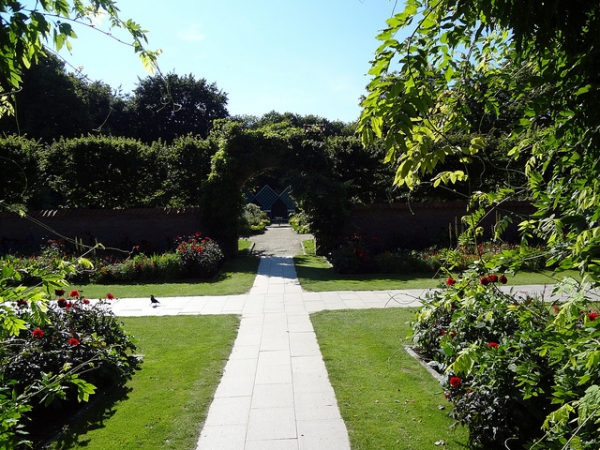 Він був закладений в 1914 році. Свою назву отримав завдяки великій кількості плакучих верб, які спеціально висаджували навколо паркових ставків.
Художня галерея
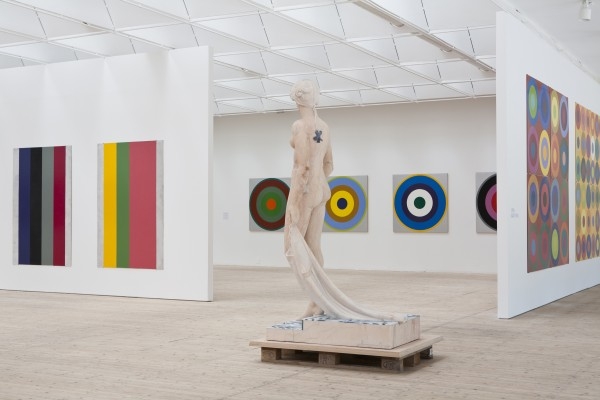 Є одним з найбільших виставкових залів в Європі і самим відвідуваним культурним закладом Мальме. Тут проходять різноманітні виставки  мистецтва - від Гойї до Мисак Каваї.
Дякую за увагу